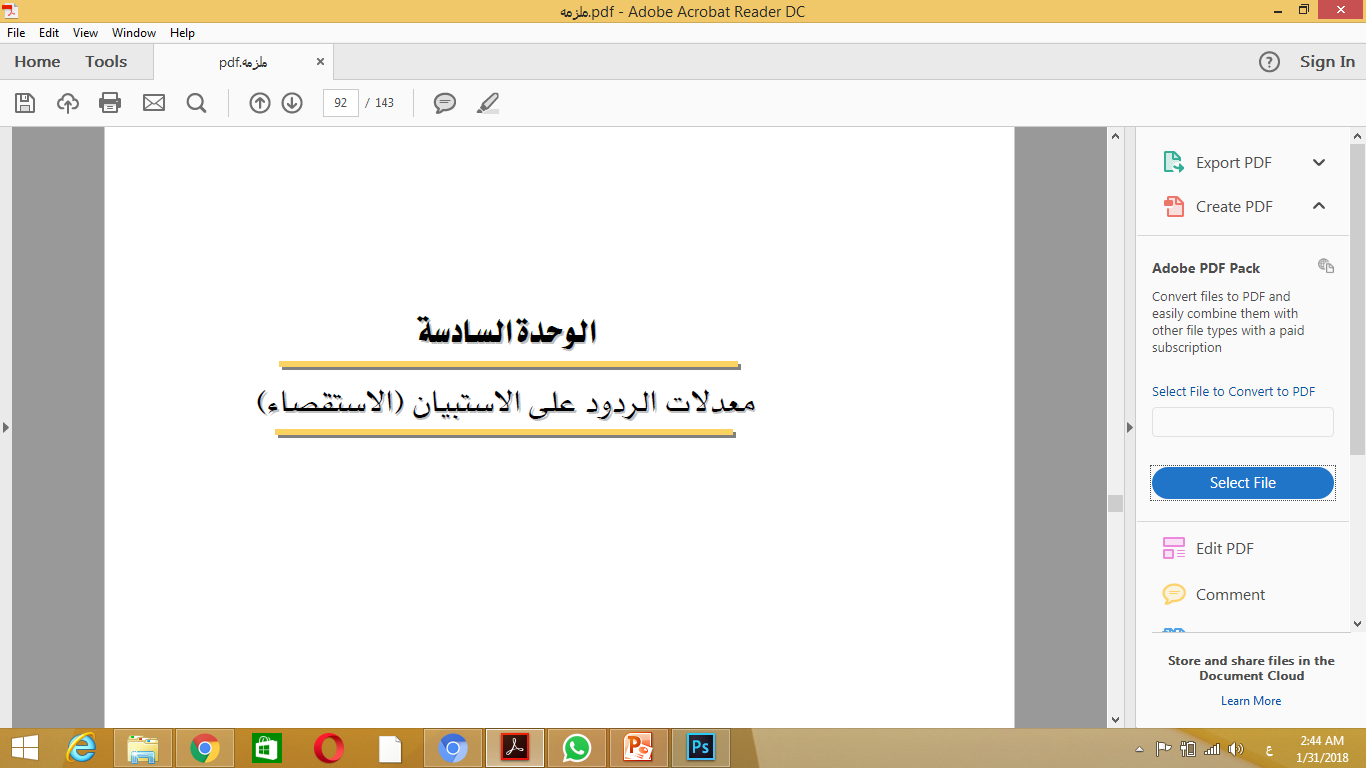 الوحدة السادسة
معدلات الردود في الاستبيان
الهدف العام:
 معرفة أسباب تدني معدل الردود في الاستبيان وسبل معالجتها
الأهداف التفصيلية: 
عندما تكتمل هذه الوحدة يكون المتدرب قادراً وبكفاءة على أن:
1 - يفهم أسباب تدني الردود في الاستبيان.
2- يحسب معدلات الردود.
3- يفهم أساليب زيادة معدلات الردود.
مقدمة
تتناول الوحدة مشكلة تدني مستو الردود (الاستجابات) على الاستبيانات، ومن المعروف أن البحث الناجح لا يكتمل من دون وجود عدد لا بأس به من الاستجابات تبرر اعتبار العينة ممثلة لمجتمع البحث. وستكون الأسباب والحلول المناسبة لرفع مستو الردود بواسطة مختلف طرق جمع البيانات موضوعاً لهذه الوحدة.

أولاً- مفهوم معدل الردود
تواجه البحوث التسويقية في الواقع العملي مشاكل جمة لعل من أهمها مشكلة عدم إقبال مفردات البحث على المشاركة في الاستبيان.

حساب معدل الردود
يعرف معدل الردود أو معدل الاستجابة بأنه نسبة عدد المستفيدين الذين أجابوا على قائمة الاستبيان إلى إجمالي عدد المستقصين منهم في العينة.
مثال :
إذا توافرت البيانات التالية:
عدد مفردات العينة = 500
عدد الإجابات الصحيحة = 200
عدد الذين رفضوا المقابلة = 50
عدد الذين تعثر الاتصال بهم = 250
فما معدل الردود؟

مثال :
إذا توافرت البيانات التالية:
عدد مفردات العينة = 1000
عدد الإجابات الصحيحة على الأسئلة = 600
عدد الذين رفضوا المقابلة = 100
عدد الإجابات غير الصحيحة = 200
عدد الذين تعثر الاتصال بهم = 100

فما معدل الردود؟

الحل:
معدل الردود = (عدد الإجابات الضحيحة + عدد الإجابات غير الصحيحة )÷ عدد مفردات العينة
= (600+200) ÷ 1000= عدد مفردات العينة
= 600+ 1000=60%
ثانياً- معدل ردود المقابلات الشخصية
يمكن القول بوجود صعوبة في الحصول على معدل ردود يساوي 100 % في الاستبيان عن طريق المقابلات الشخصية للأسباب التالية:

- عدم وجود مفردة البحث. 
- رفض التعاون من مفردة البحث. 
عدم إمكانية إجراء المقابلة.

أساليب زيادة معدلات الردود في المقابلة الشخصية
- أسلوب المتابعة
- التدريب الجيد للمقابلين
أسلوب إحلال مفردات بديلة



ثالثاً- معدل ردود البريد
يواجة الاستقصاء البريدي مشكلة انخفاض معدل الردود أو الاستجابة بسبب رفض مفردات البحث التعاون في الرد على الاستقصاء أو بسبب إرسال قوائم الاستقاء إلى أسماء أو عناوين خطأ.
أساليب زيادة معدلات الردود في الاستقصاء البريدي
تشجيع مفردات البحث على الإجابة عن الأسئلة باستخدام عدة أساليب منها:

ارسال خطاب يرفق مع قائمة الاستقصاء يحفز المستقصى منه على الاجابة عن الأسئلة.

متابعة المستقصى منهم الذين تأخرت ردودهم وتذكيرهم بالاجابة وإرسال قائمة الاستقصاء

ان تكون قائمة الاستقصاء قصيرة

ارفاق مظروف خالص الرسوم (مدفوع قيمة البريد ) مع قائمة الاستقصاء

يمكن ارسال جوائز نقديرة أو هدايا عينية مع قائمة الاستقصاء 

تحديد فترة زمنية لرد المستقصى منه عن قائمة الاسئلة واظهار ذلك بوضوح ضمن الخطاب المرفق مع قائمة الاستقصاء.
رابعاً- معدل ردود الهاتف
تقل معدلات ردود المستقصى منهم على قائمة الاستقصاء عبر الهاتف بسبب الاختيار غير المناسب لوقت الاتصال أو يوم الاتصال، وكذلك بسب رفض المستقصى منه التعاون والإجابة عن الأسئلة ربما بفعل التأثير السلبي لمقدمة الاتصال من المقابل أو نةوع المقابلة (المتصل) هل هو ذكر أم أنثى وفحو الخطابات المرسلة إلى المستقصى منهم قبل إجراء الاتصال الهاتفي.

أساليب زيادة معدلات الردود في الاستقصاء الهاتفي

- إعادة الاتصال الهاتفي بالمستقصى منهم مع مراعاة اختيار الوقت واليوم المناسب
للاتصال.
إرسال خطابات مبكرة إلى المستقصى منهم قبل إجراء الاتصال الهاتفي حيث تزيل هذه الخطابات المبكرة الشعور السلبي الناتج عن الاتصال المفاجئ.

يمكن اتباع ما يعرف بأسلوب "قدم داخل الباب" وفحواه أن يقوم المقابل بسؤال المستقصى منه عدداً قليلاً من الأسئلة ( 5 أسئلة) في المقابلة الأولى ثم يعاود الاتصال به مرة أخر وسؤاله عدداً أكبر من الأسئلة     (20 سؤالاً). 

تدريب المقابلين في حالة الاتصال الهاتفي على كيفية إجراء المقابلة الهاتفية.